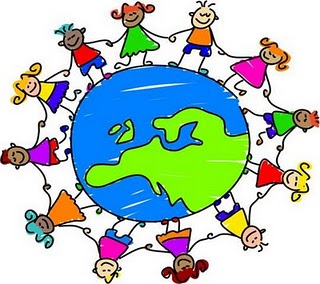 GESTIÓN E INNOVACIÓN EN E. PRIMARIAPURIFICACIÓN CRUZ CRUZLA MULTICULTURALIDADEN E. PRIMARIA
No permitamos que ningún niño se siente disminuido, ni que su imaginación se vea disminuida  a causa de nuestra ignorancia  o falta de acción.
 
No permitamos que un niño sea privado de la oportunidad de aprender  porque nosotros no dediquemos nuestros recursos para descubrir su realidad.
 
No permitamos nunca que un niño dude de si mismo o de su mente  porque no nos sentimos seguros de cumplir con nuestro compromiso para su educación.
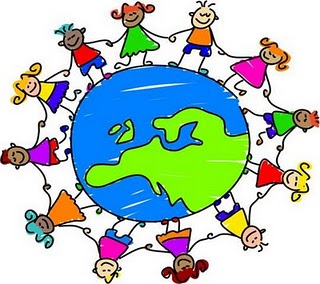 http://www.youtube.com/watch?v=9TrsRmCgt4M
El centro  para la educación multicultural
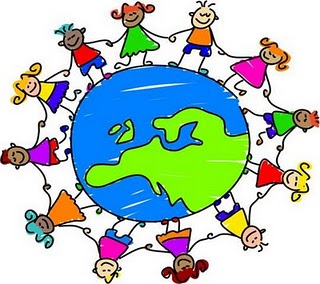 La educación constituye el eje fundamental mediante el cual se posibilita la formación de una actitud de aceptación y de un comportamiento social positivo hacia la multiculturalidad.
La escuela es el agente principal para conseguir los objetivos fundamentales de la educación multicultural.
El centro debe ser un modelo de pluralismo integrado, donde se rechaza toda forma de segregación, se plantea como objetivo la integración, y se sientan las bases para el pluralismo cultural,
Debe ser diferente, flexible, innovadora, creadora, operativa y funcional, con normas claras y conocidas por todos, participativa, formativa, evaluable, entre otras muchas condiciones.
Tener habilidades de comunicación, la formación de actitudes positivas hacia las diferencias culturales, la creación de una empatía y estima de la propia cultura.
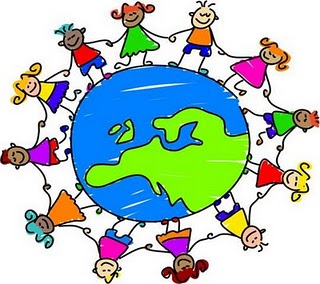 El maestro y LA ATENCIÓN A niños de diversas culturas
Posea un basto conocimiento de su propia cultura
Evite las generalizaciones hacia otras culturas
Acepte la relatividad cultural
Adopte una actitud abierta hacia el cambio
Sea creador
La dinámica  de interrelaciones personales
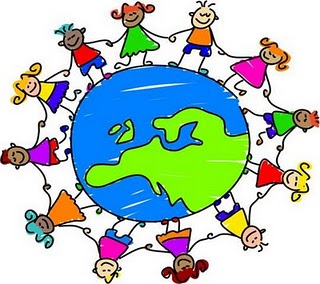 Guiar a sus educandos para que establezcan relaciones positivas entre sí
Buscar tiempo para hablar de manera asequible y entendible a los niños sobre la discriminación
Estimular a los niños a que hablen de sus sentimientos y vivencias frente a los otros
Estimularlos de igual manera a que acepten a los niños "diferentes”
Preservar la identidad cultural de cada niño
De vez en cuando el educador ha de tratar de hablar en la lengua del niño inmigrante o de minoría étnica 
Organizar actividades para que los niños vengan al grupo con las ropas usadas en su grupo cultural, para que se sientan "normales" usando un atuendo que no es habitual en la cultura dominante. 
Realizar actividades grupales que involucren la mezcla de niños de las diferentes culturas. 
Valorar mediante técnicas sociométricas
La planificación del trabajo educativo.
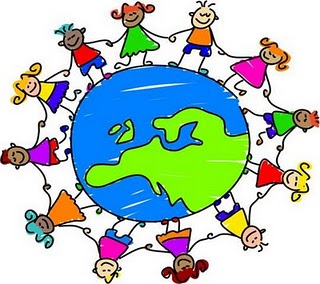 Acciones en el plano psicológico

Acciones en el plano cultural

Acciones en el plano pedagógico
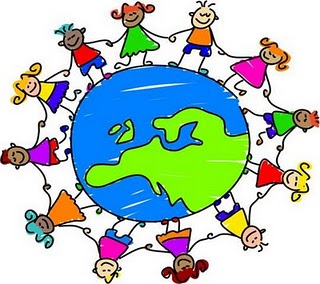 http://www.youtube.com/watch?v=bNE-3pYRCMo&NR=1&feature=endscreen  (cuento de la aceptación de  las distintas razas para 1º, 2º y 3º)

http://www.youtube.com/watch?v=BENG4HdElVo&NR=1&feature=fvwp (Los lunnis cantan a los derechos de los niños para 3º, 4º y 5º))
http://www.youtube.com/watch?v=Gtx87xWUYNs  ( presentación sobre multiculturalidad para 5º y 6º)